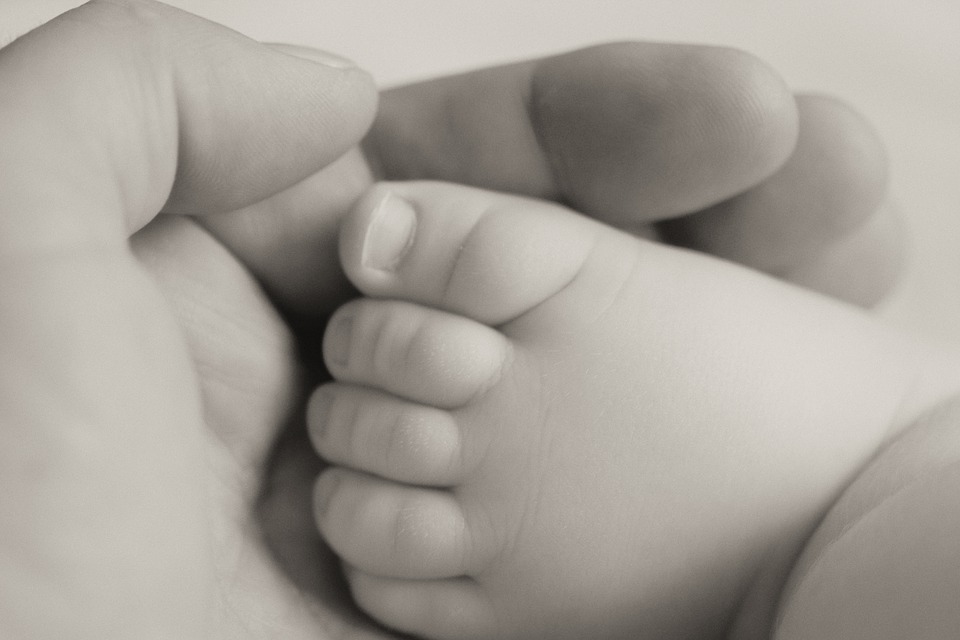 XV Seminário da Análise da Qualidade e Informação do SINASC
Gerência do SINASC / Secretaria Municipal de São Paulo
Monitoramento dos recém-nascidos de risco pela Supervisão Técnica de Saúde de Santo Amaro e Cidade Ademar
São Paulo, novembro de 2017
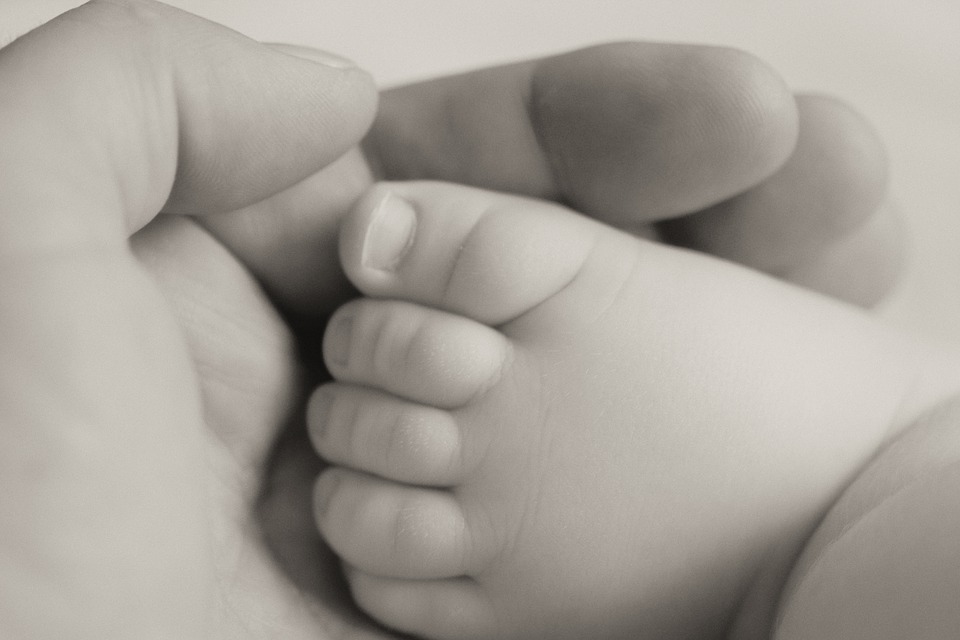 Secretaria Municipal de Saúde
Coordenadoria Regional de Saúde Sul
Supervisão Técnica de Saúde de Santo Amaro e Cidade Ademar
Área Técnica de
SAÚDE da CRIANÇA 
e do ADOLESCENTE
Drª Maria Luiza Saldanha de Almeida
Drª Roselli Correa de André
30nov17
Critérios Recém-nascido de risco
Risco ao nascimento (maternidade) (alto risco = 1 ou mais)
Prematuridade - IG menor de 37 semanas 
Peso ao nascer: menor de 2.000g 
Apgar 1º e/ou 5ºminutos inferior ou igual a 5 

Crise convulsiva
Meningomielocele, encefalocele 
Hidropsia fetal imune ou não
Filhos de mães: diabéticas, hipertensas, com doenças auto-imunes, doenças hematológicas e outras
Paralisia braquial congênita
Risco ao nascimento (maternidade) (alto risco = 1 ou mais)
Critérios Mãe Paulistana        CER III
Centro de Especialidades em Reabilitação – “Programa Bebê de Risco”
Internação UTI neonatal (por mais de 5 dias)
Hemorragia ventricular
Infecções congênitas (Sífilis, AIDS, Toxoplasmose, Rubéola, Herpes, Citomegalovírus, Chagas, Vírus Zika )
Infecções adquiridas (Meningite bacteriana)
Síndromes genéticas (Síndrome de Down)
Malformações congênitas graves 
Paralisia cerebral confirmada 
Isoimunização ABO ou RH (exsanguineotransfusão)
Alterações visuais - Retinopatia da prematuridade
 Falha no Teste Auditivo Neonatal Universal (TANU)    
Síndrome Alcoólica fetal / Síndrome de abstinência de drogas
Critérios RN de risco
Risco adquirido - após alta da maternidade (alto risco = 1 ou mais)
Internação por mais de 24h
Crise convulsiva
Peso abaixo do Z score – 2
Cardiopatia diagnosticada após a alta
Outras patologias diagnosticadas ao longo do acompanhamento
Doenças identificadas na TNN *
Suspeita de negligência ou maus tratos
Criança com 3 ou mais atendimentos em serviços de urgência nos últimos 3 meses
Infecções adquiridas
Critérios RN de risco
Critérios de risco associados - vulnerabilidade social 
(alto risco = 2 ou mais)

Mãe menor de 16 anos
Mãe não alfabetizada 
Filho de mãe com doença e/ou dependência que impossibilitem o cuidado da criança
História de migração da família há menos de 2 anos
Mãe ou familiar dependente químico
Criança manifestadamente indesejada
Filho de mãe em situação de rua
Família com histórico de violência
Mãe sem suporte familiar 
Chefe família sem renda
Critérios RN de risco
LEGISLAÇÃO MUNICIPAL 
Decreto Nº 43.407, de 1º de julho de 2003
Parágrafo único. 
Os recém-nascidos serão considerados de risco segundo os seguintes critérios: 

Peso ao nascer, inferior a 2.000 gramas

Apgar no 1º e/ou 5º minuto igual ou inferior a 5  

Mãe com idade inferior a 16 anos
* PREMATURIDADE
STS 
SACA
Maternidades
DNV
Fluxo de informação RN de Risco
Maternidade
envia DNV
Relatório SINASC CEInfo
&
UBS realiza a visita domiciliar
CRS Sul
STS
STS analisa
DNV
Planilha enviada por SMS – CEInfo/SINASC
Saúde da Criança CRS Sul
Dados planilha SINASC enviada para as CRS Sul       STSs
UBS
1. Dados da mãe
2. Dados do RN
Mães <16 anos
IG<37 semanas
Apgar 1º min <=5
Apgar 5º min <=5
Peso <2.000g
*
Anomalia congênita
 Tipo de parto
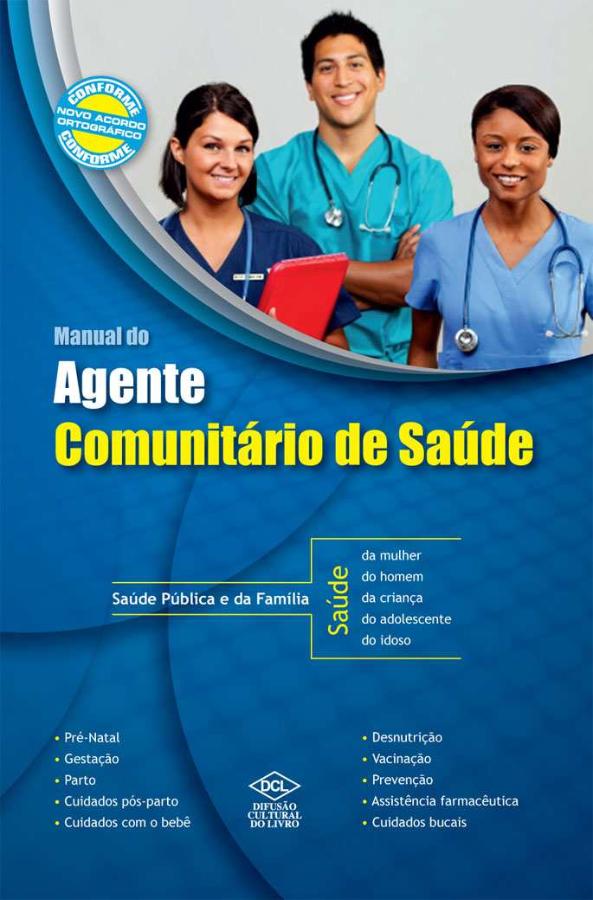 UBS
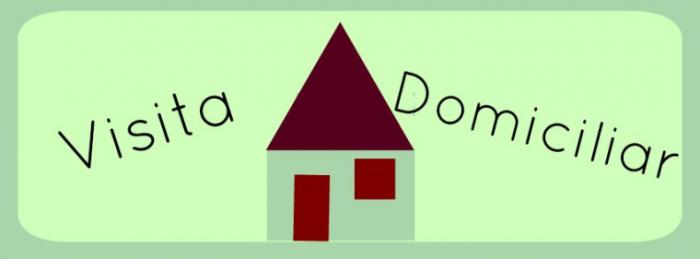 RN DE RISCO
Dados enviados pela UBS para STS SACA após VD
Informações complementares
Fluxo de agendamento/atendimento RN risco
Os RNs de risco são considerados 
como prioridade em todos os 
atendimentos/agendamentos:
Na UBS
No CER III
Nas especialidades
Nos exames diagnósticos
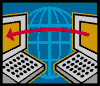 Análise dados SINASC 2016
www.tabnet.prefeitura.sp.gov.br
Subprefeituras de Santo Amaro e Cidade Ademar
Critérios analisados pela 
planilha de SMS/SINASC
 RN <37 sem
 RN <2.000g
 RN Apgar <5 no 1º e/ou 5ºmin
 Mãe <16 anos
UBS
Analisados Dados
2016
TabNet Win
 Município de São Paulo
 Subprefeitura
 CRS
 STS
 Distrito Administrativo
www.tabnet.prefeitura.sp.gov.br
Proporção dos principais critérios de risco
Nascidos Vivos 2016 
MSP - CRSSul e STS SACA
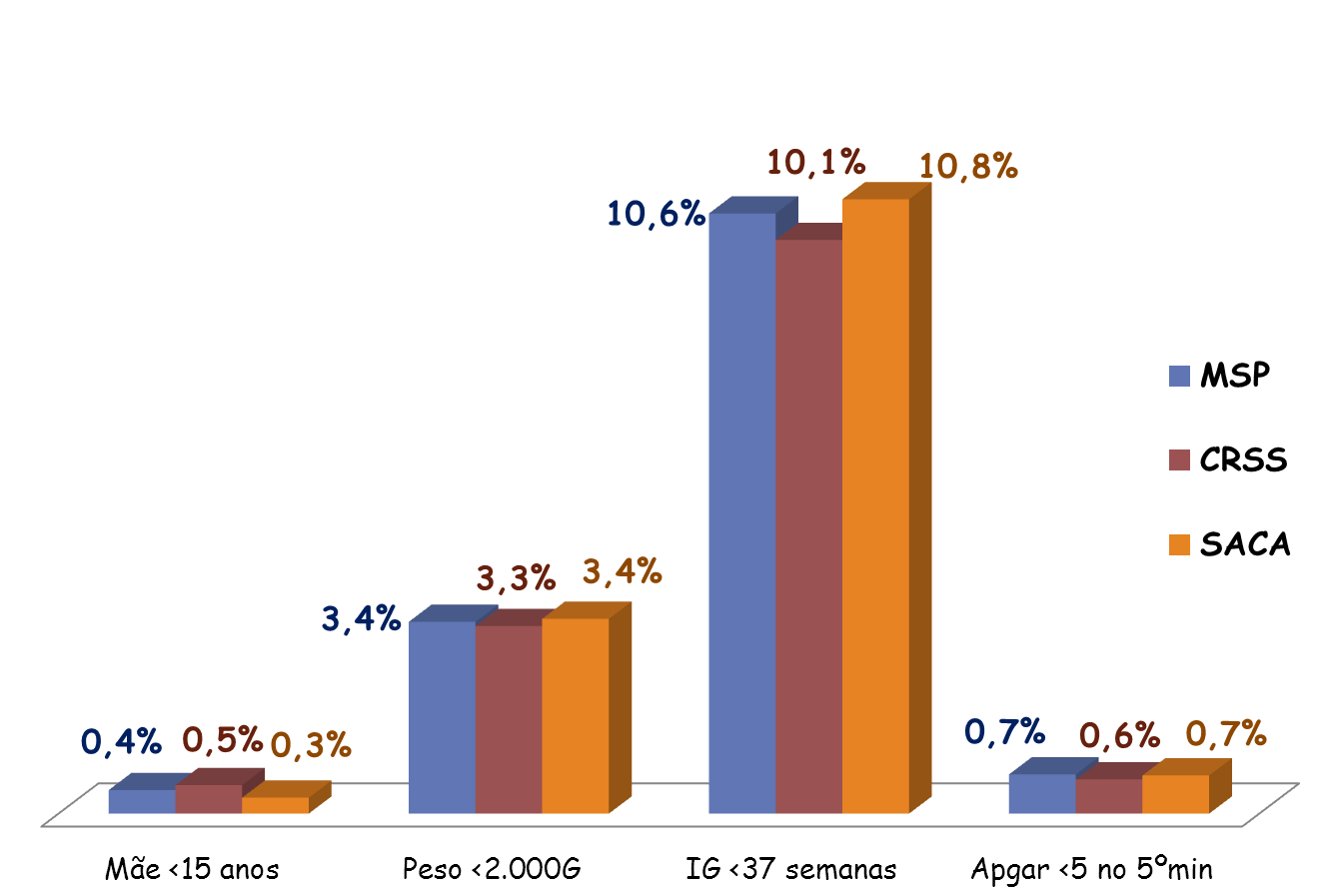 Taxa de 
PREMATURIDADE
2016
Brasil está entre os 
dez países 
com o maior número de 
partos prematuros, 
aponta OMS.
Fontes:
Países desenvolvidos, de média e baixa renda:  OMS
Brasil: Fio Cruz
MSP, CRSS e STS SACA: www.tabnet.prefeitura.sp.gov.br
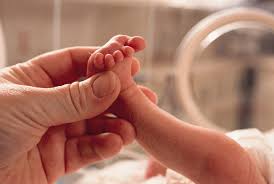 Prematuridade
A prematuridade é a principal causa de morte de crianças no primeiro mês de vida, segundo dados do Ministério da Saúde (2011). Atualmente, a taxa brasileira de mortalidade de crianças abaixo de 1 ano é de 16/1.000 nascidos vivos, segundo a Rede Interagencial de Informações para a Saúde - RIPSA. 
Cerca de 
70% das mortes acontecem nos primeiros 28 dias de nascimento 
28% até os 7 dias de vida (Período Neo-Natal precoce).
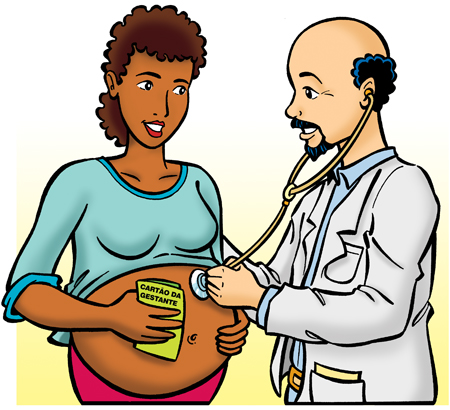 Importância
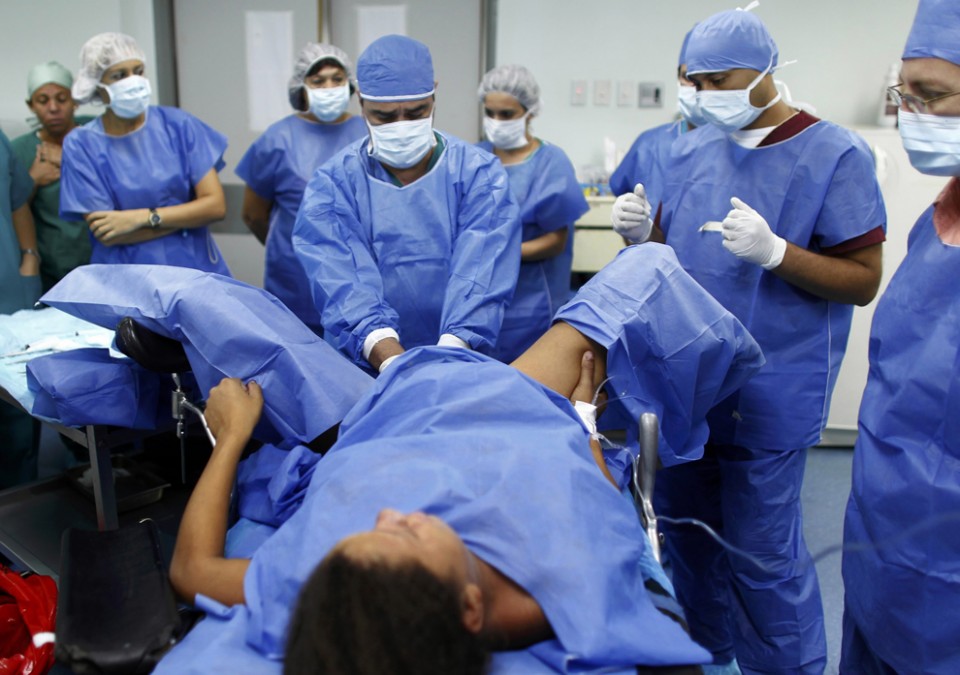 Pré-Natal
Assistência ao parto
Área Técnica de
SAÚDE da CRIANÇA 
e do
ADOLESCENTE
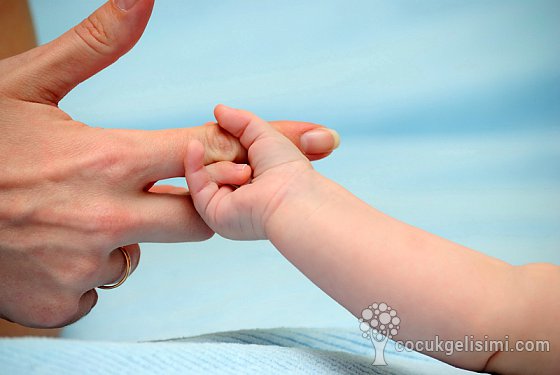 Drª Maria Luiza Saldanha de Almeida
Drª Roselli Correa de André
30nov17
saudecrianca.stssaca@gmail.com
STS SACA
5686-1461
5687-8144
Agradecemos!